Odnawialne Źródła Energii
Podtytuł
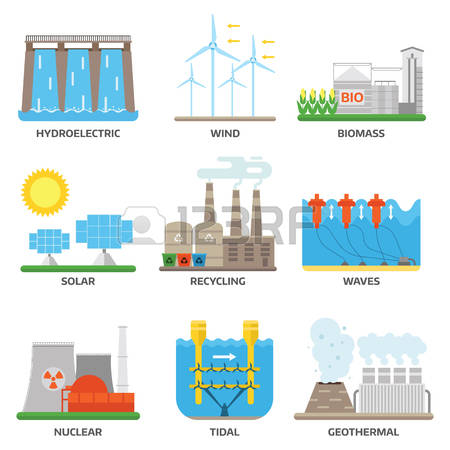 Energie odnawialne to takie, których źródła są niewyczerpalne i których eksploatacja powoduje możliwie najmniej szkód w środowisku.
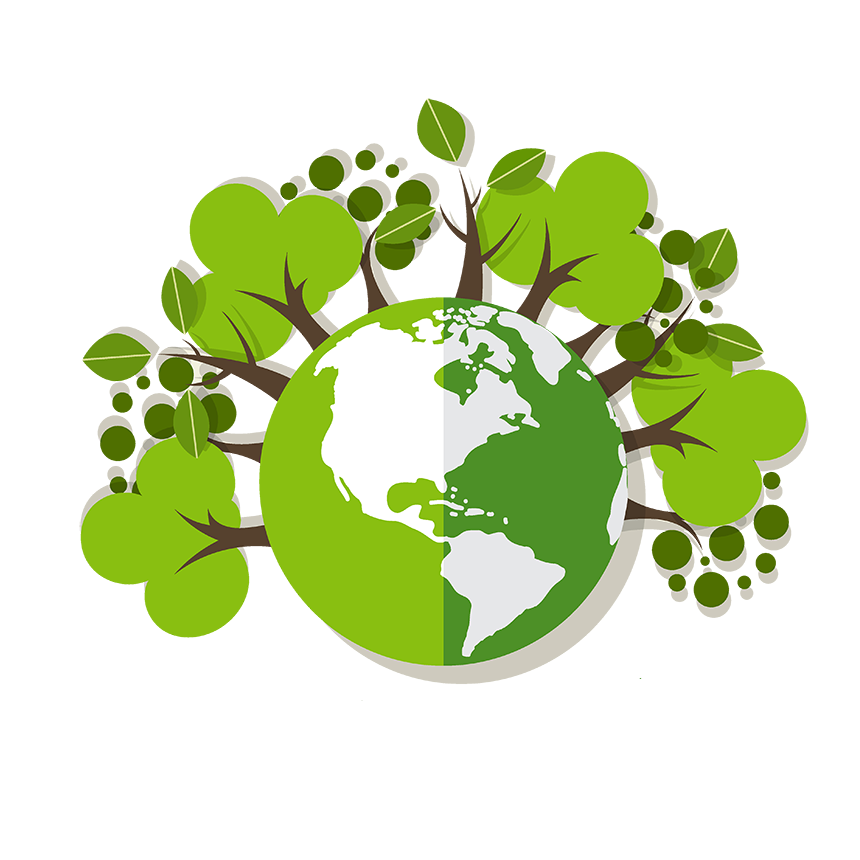 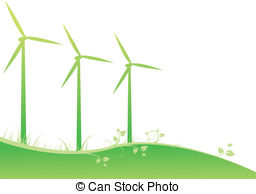 Dlaczego Energia Odnawialna?
Alternatywa dla energii kopalnych.

Znacznie mniejsza ingerencja w środowisko w porównaniu z tradycyjnymi źródłami energii.

Szansa na dostęp do elektryczności dla ludzi żyjących na terenach gdzie nie ma innych źródeł energii.

Powszechny dostęp, oraz bezgraniczne zasoby.
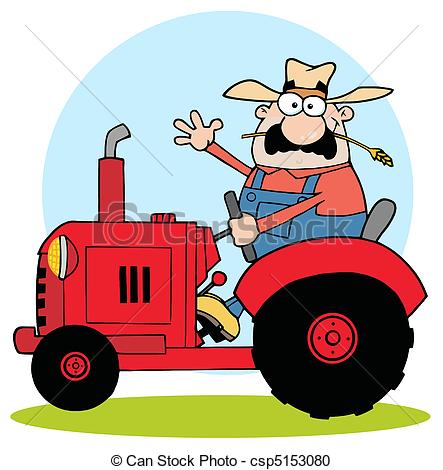 Istnieje pięć grup energii odnawialnych:
Wodna
Biomasy
Geotermalna
Wiatru
Słoneczna
Udział procentowy w światowej produkcji en. odnawialnych:
Odnawialne źródła energii w Polsce:
Biomasa 
Energia wody
Energia wiatru
Zasoby geotermalne
Energia słoneczna
Energia wody
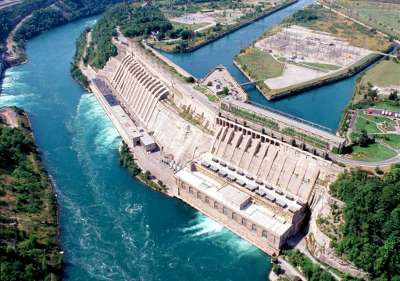 Pozyskiwanie energii wód i przekształcenie jej na energię mechaniczną przy użyciu turbin wodnych, a następnie na energię elektryczną za pomocą generatorów elektrycznych- nazywamy energetyką wodną.
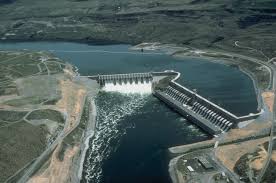 Sposoby wykorzystania energii wodnej z mórz i oceanów
Energia ta obejmuje:
Energie pływów
Energie fal
Energie prądów morskich
Energie z różnic zasolenia
Energie termiczną wody
Energie z biomasy
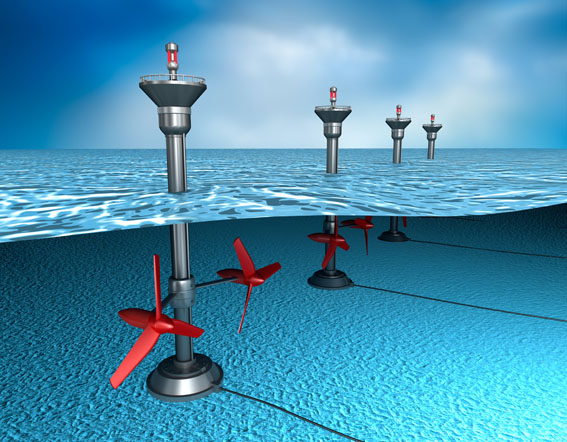 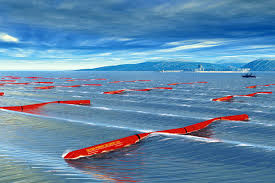 Energia wody
Z A L E T Y
Nie zanieczyszcza środowiska (brak odpadów, emisji gazów)
Łatwe gromadzenie energii.
Długi czas działania instalacji
W A D Y
 Ingerencja w środowisko naturalne (duże elektrownie) – erozja, zamulenie.
Zmiana naturalnych siedlisk
Wysokie koszty instalacji
Zależność od opadów
Energia Wiatru
Energia pochodząca z ruchu mas powietrza jest jedną z najstarszych energii odnawialnych eksploatowanych przez człowieka. Początkowo wykorzystywano ją głównie do napędzania wiatraków mielących zboże lub do pompowania wody.
Energia wiatru
Z A L E T Y
Czyste źródło energii 
Możliwość wykorzystania w gospodarstwach oddalonych od innych źródeł energii
W A D Y
Hałas (szkodzi zdrowiu)
Ingerencja w krajobraz
Zależność od pogody
Dość wysoki koszt budowy 
Zakłócanie fal radiowych i telewizyjnych 
Zagrożenie dla ptaków i innych gatunków migrujących
Geotermia
Energia geotermiczna (tzw. sucha energia geotermiczna) - jest to naturalna energia Ziemi zakumulowana w gruncie i skałach, a także wodach wypełniających struktury porowate skorupy ziemskiej.
Energia geotermalna
Z A L E T Y
W A D Y
Czyste źródło energii
Nie wszędzie dostępna 
Droga instalacja 
Trudne technicznie utrzymanie
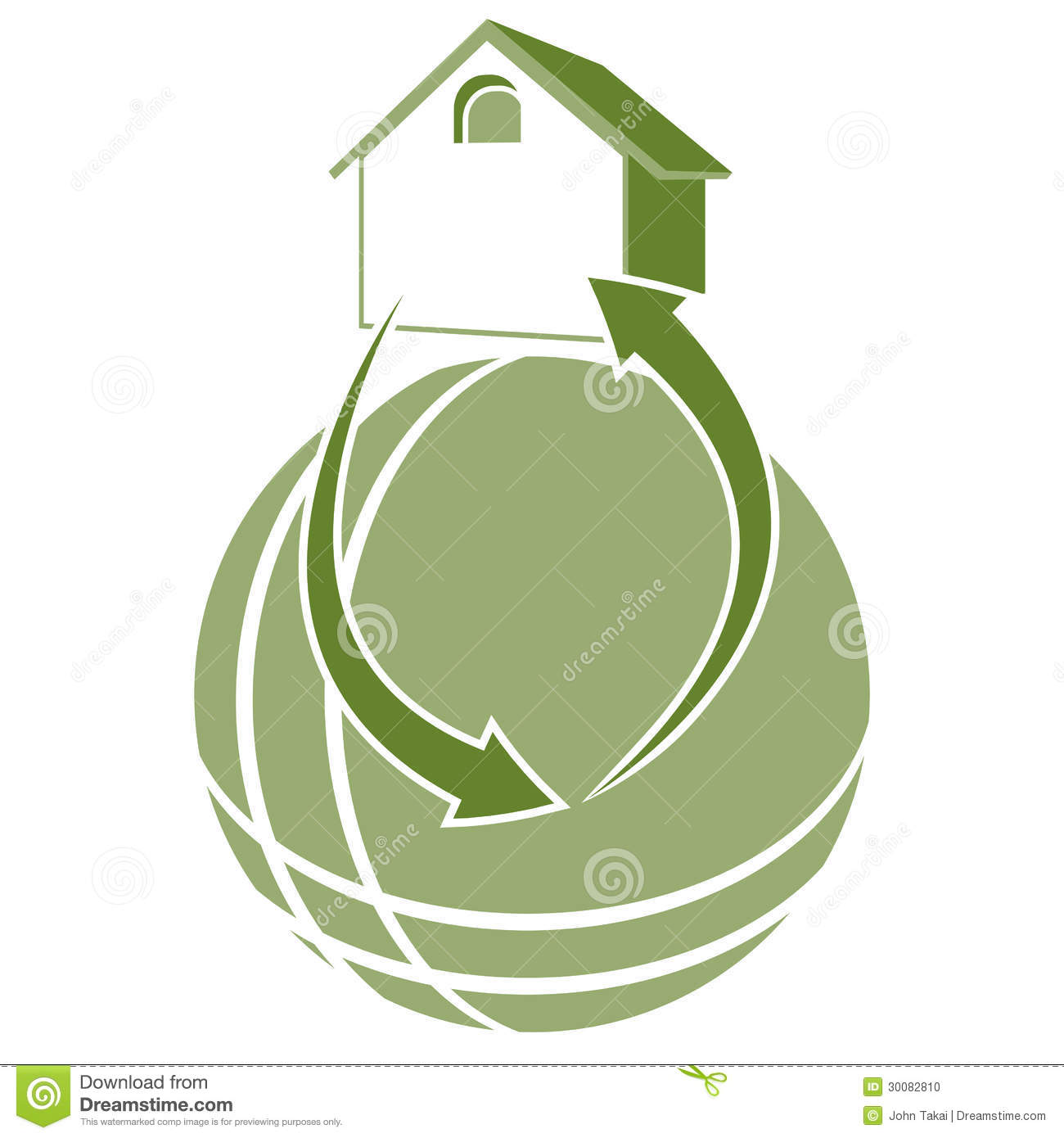 Energia Słoneczna
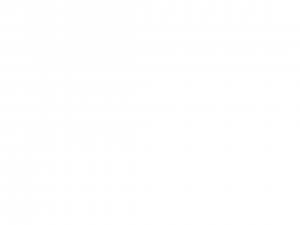 Technologie energii słonecznej bazują na wykorzystaniu energii cieplnej słońca do celów grzewczych, a także wykorzystują promieniowanie słoneczne do produkcji energii elektrycznej. Dziś energia słoneczna jest jedną z najszybciej rozwijających się technologii energetycznych.
Biomasa
Biomasa to materia pochodzenia organicznego. Jej energię możemy wykorzystywać spalając ją, rozkładając lub przekształcając chemicznie.
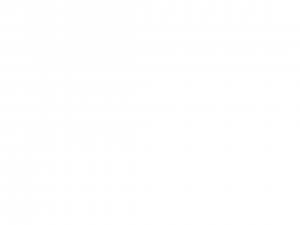 Biomasa
Z A L E T Y
W A D Y
Duży potencjał techniczny (dostępność ziemi uprawnej) w niektórych regionach.
Utylizacja niektórych odpadów i ścieków.
Zagospodarowanie i wykorzystanie terenów pod uprawy
Konieczność prowadzenia uprawy
Spalanie – wydzielanie szkodliwych substancji
Jałowienie gleb
Dziękuje za uwagę.